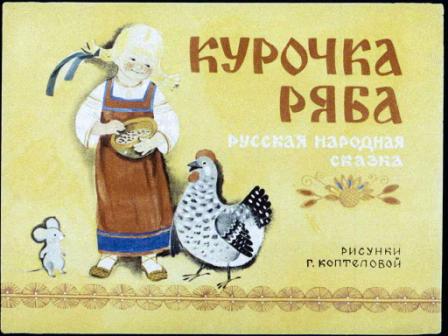 «Курочка Ряба»
РНС
(выполнено по материалам  студии «Диафильм», Госкино СССР, 1981 г.)

Марченко Е.В.
МБОУ СОШ №3
Г. Красный Сулин
Ростовская обл.
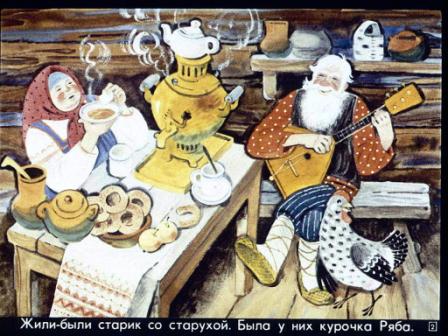 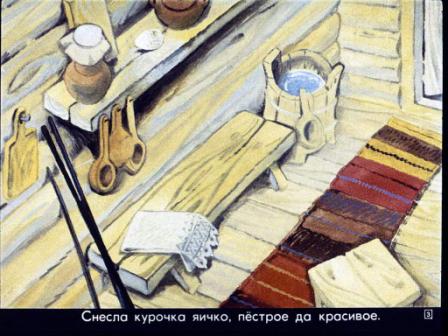 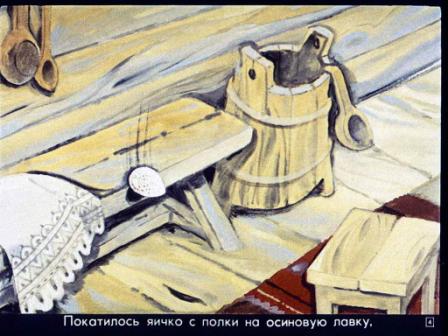 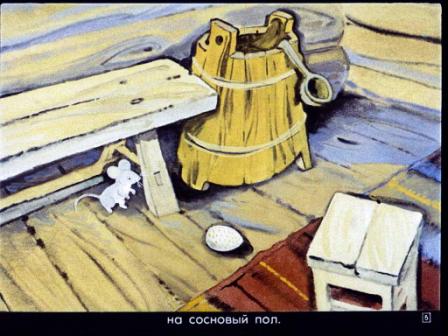 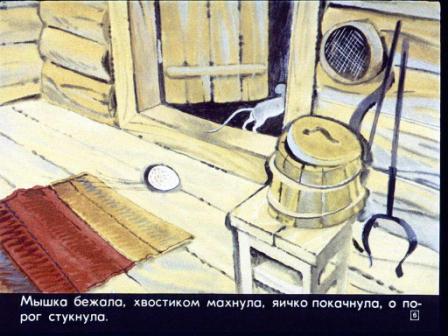 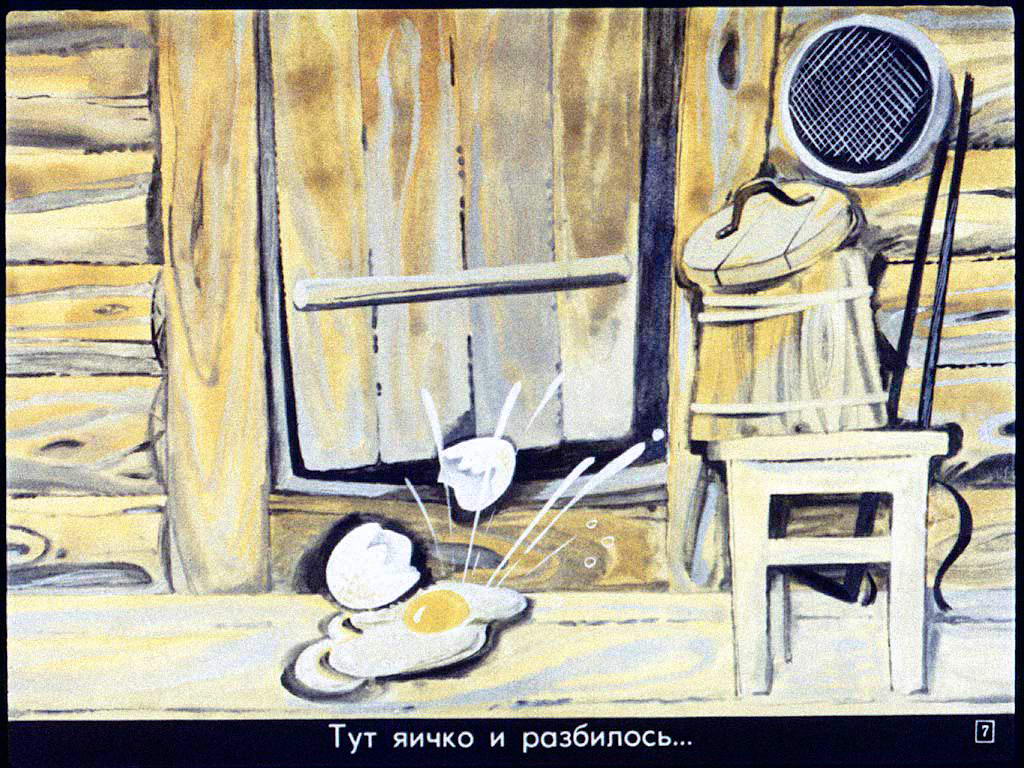 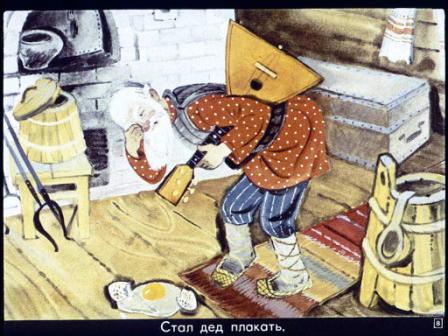 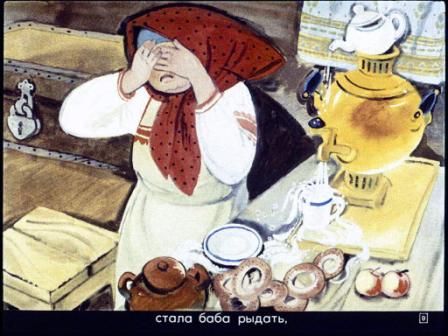 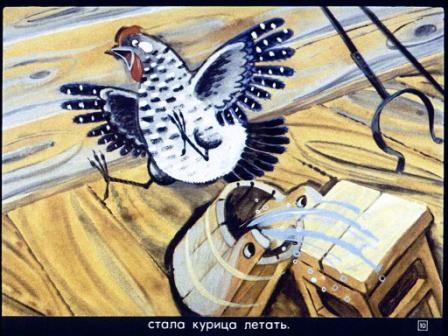 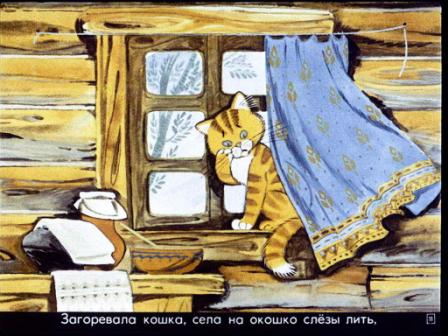 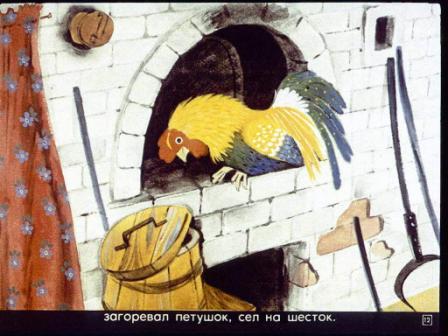 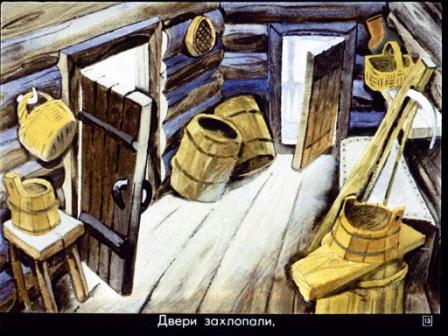 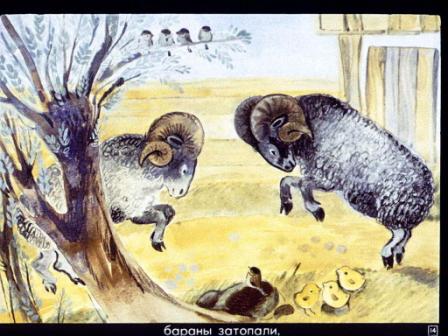 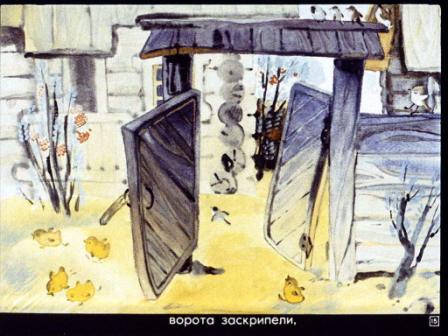 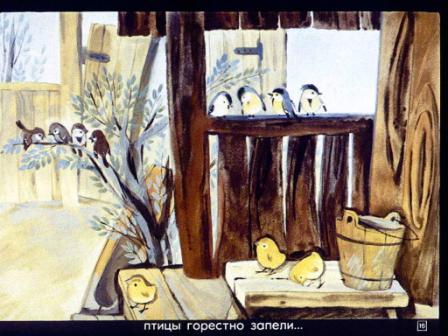 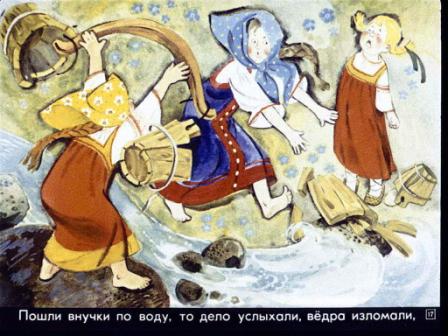 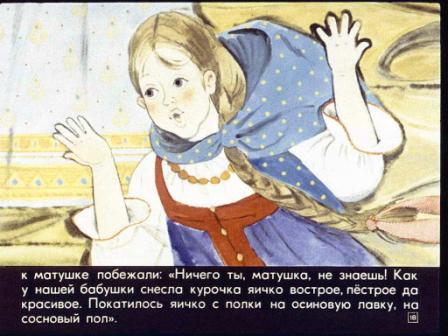 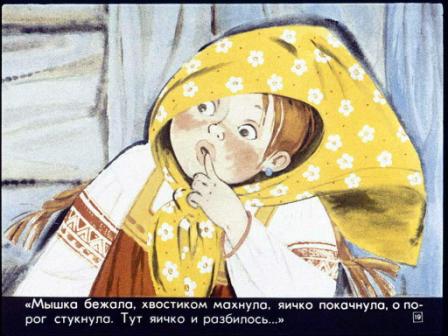 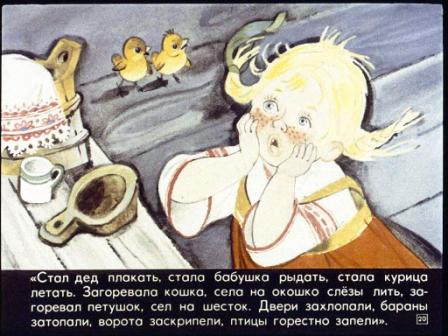 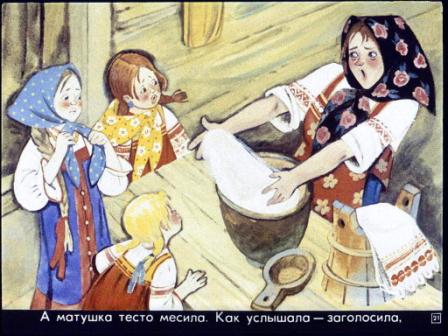 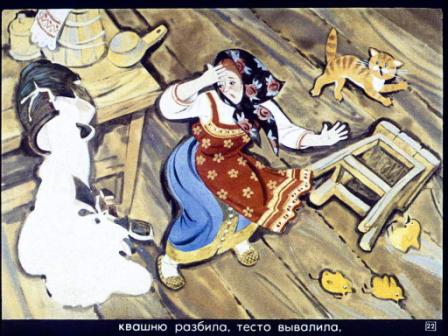 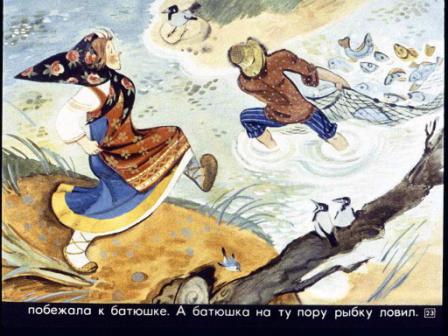 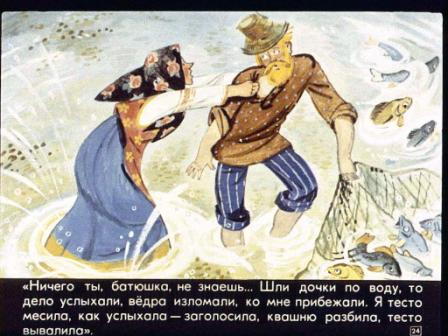 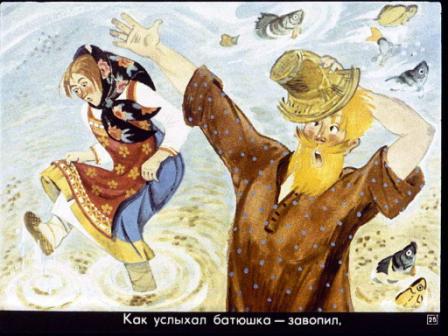 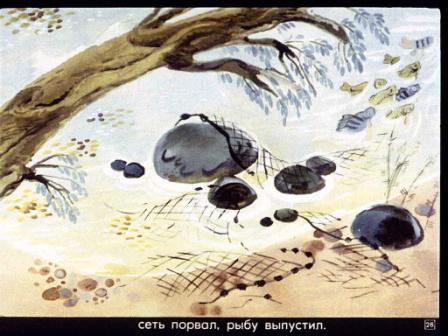 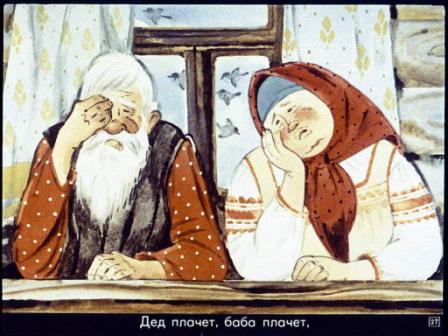 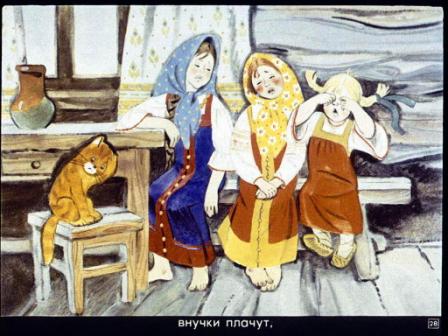 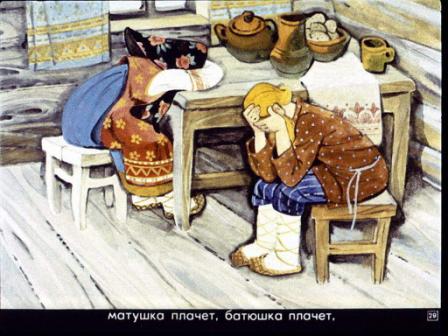 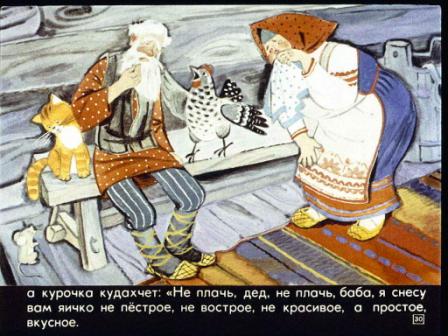 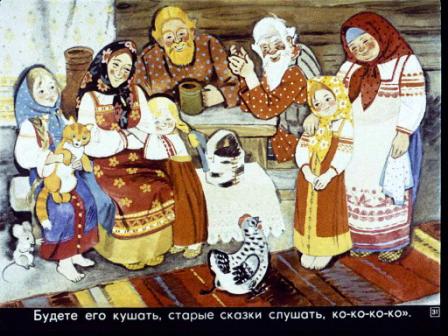 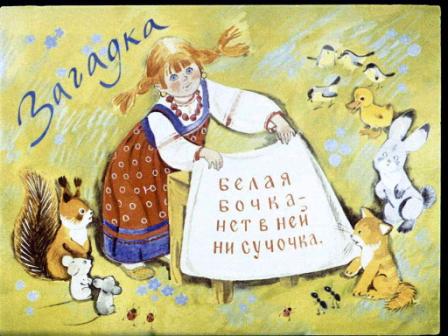 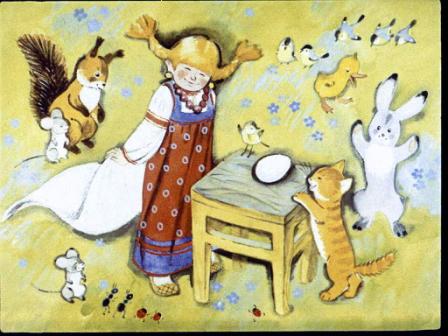 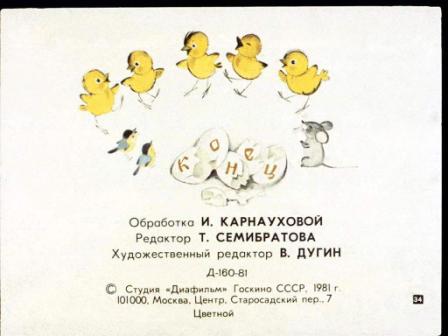